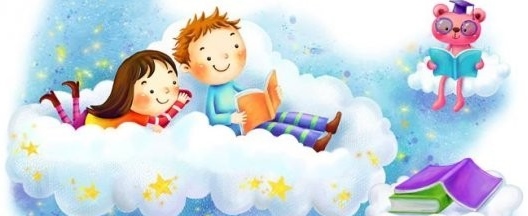 ЛЕСНЫЕ ОБИТАТЕЛИ
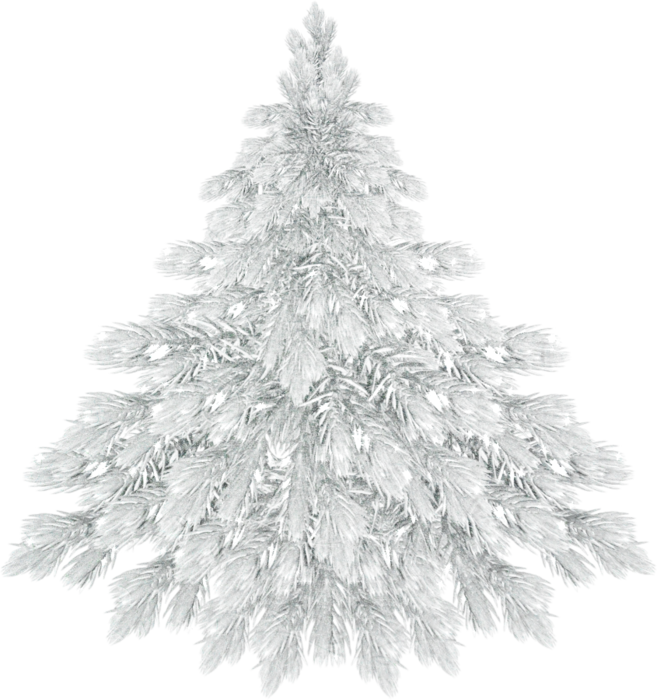 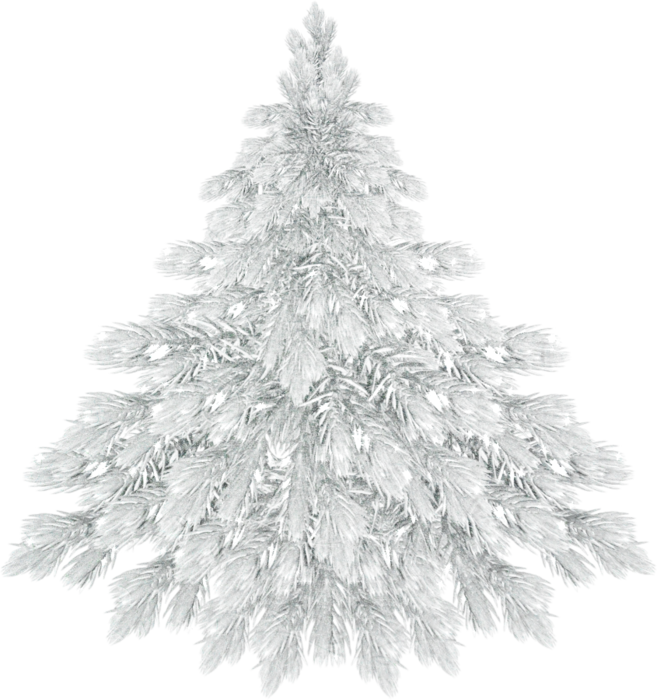 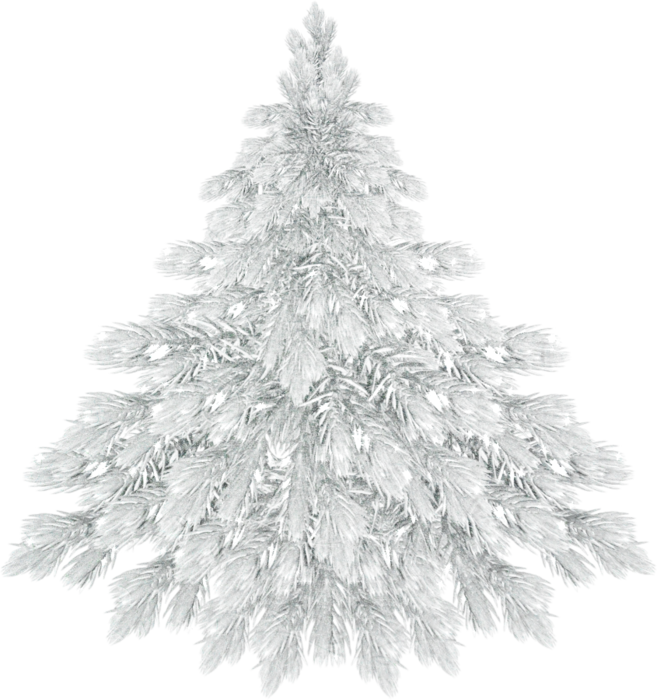 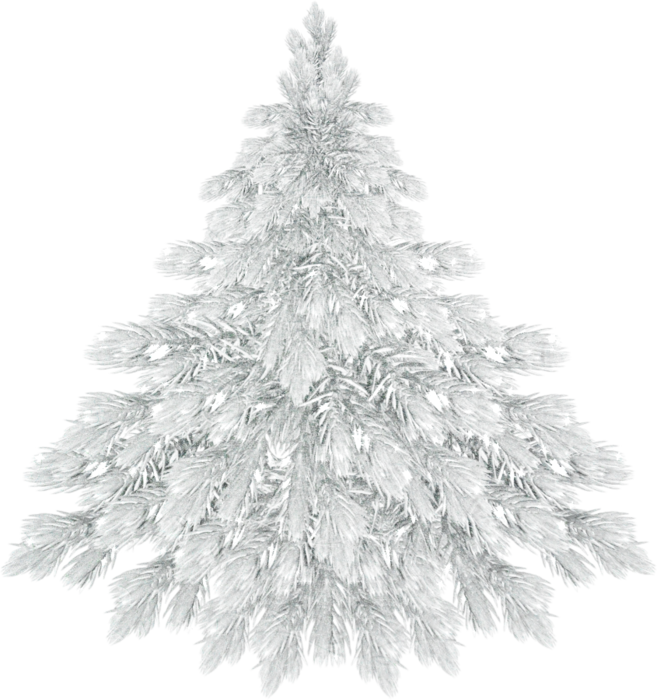 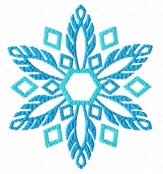 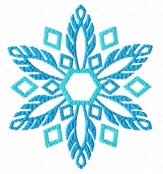 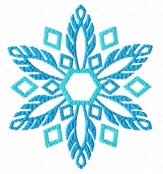 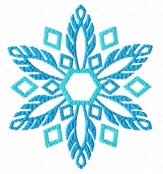 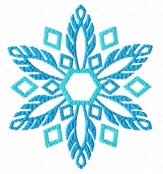 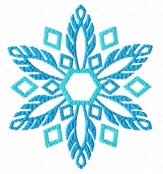 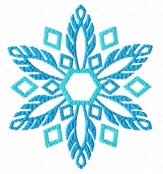 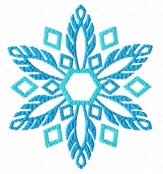 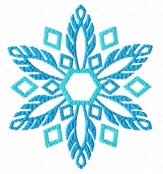 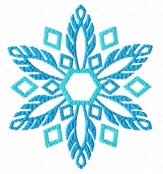 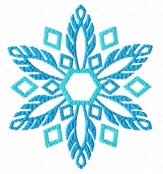 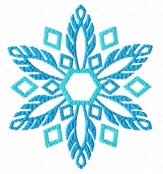 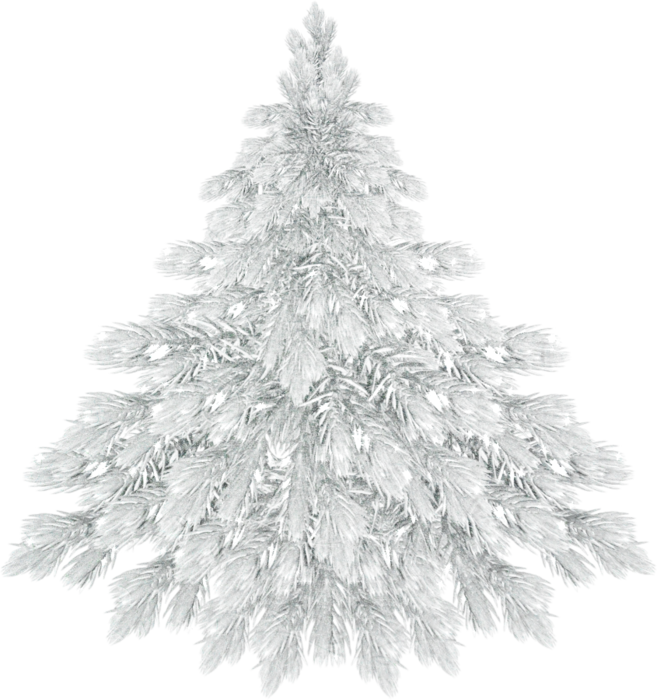 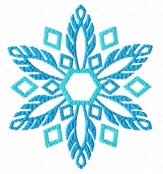 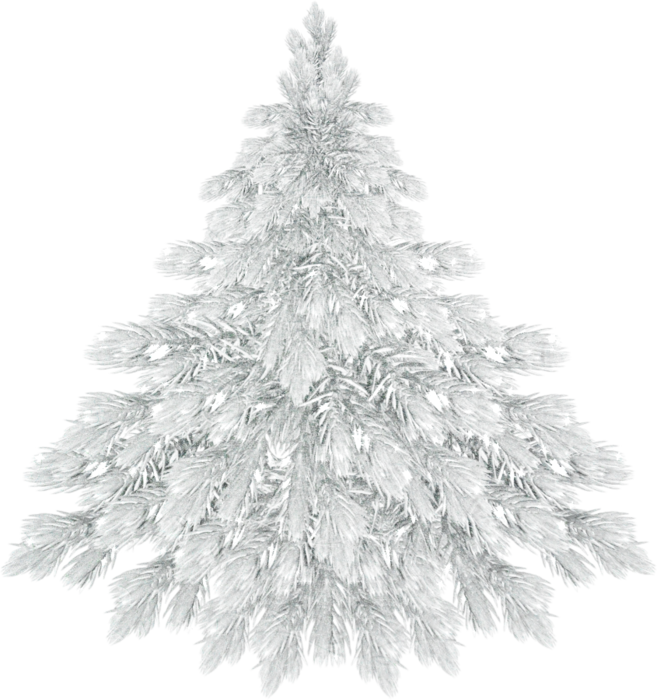 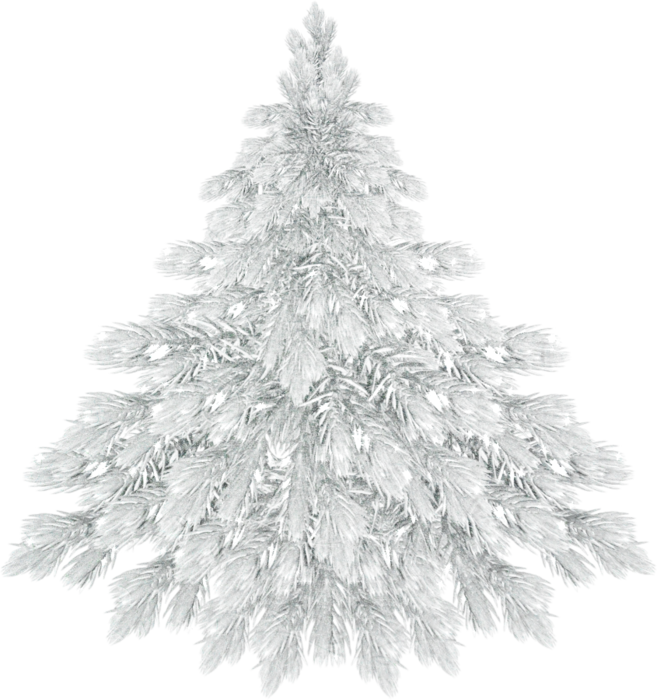 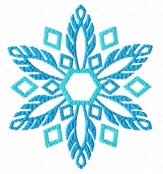 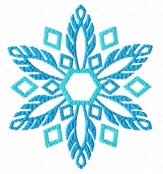 ЗАЯЦ
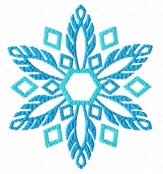 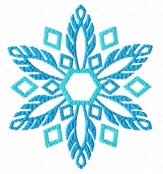 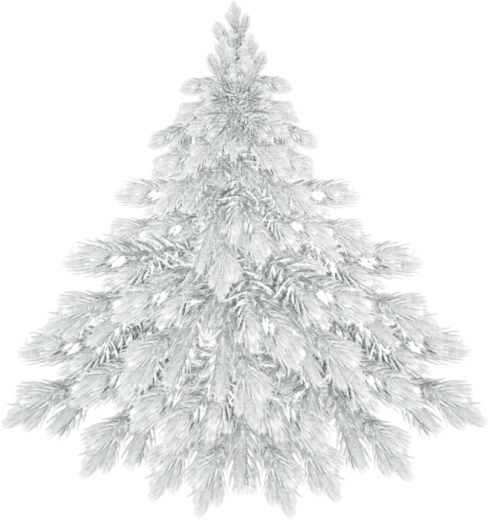 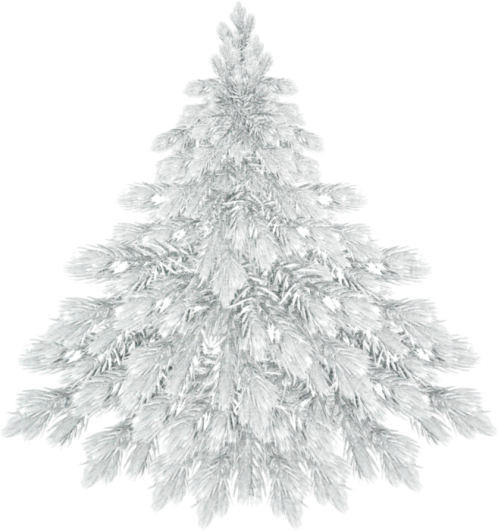 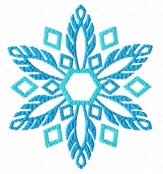 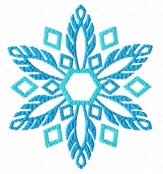 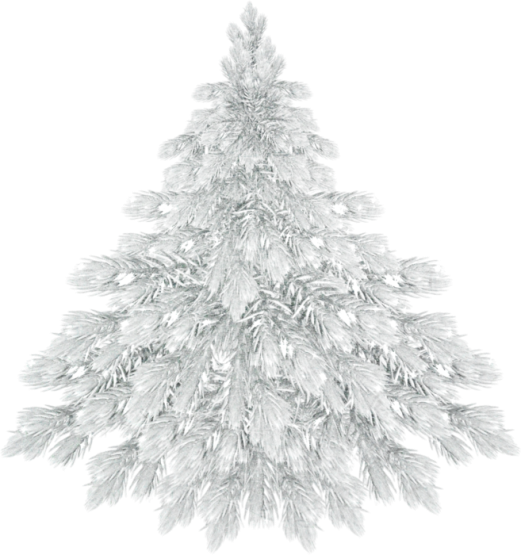 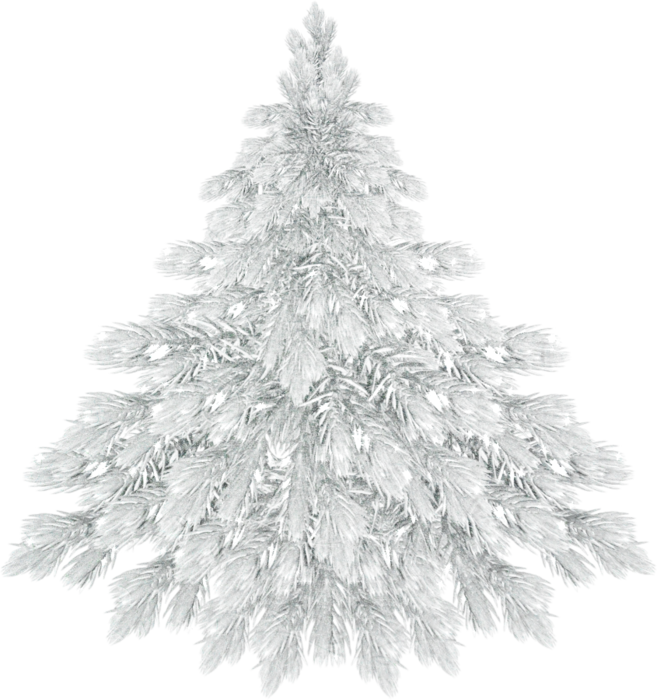 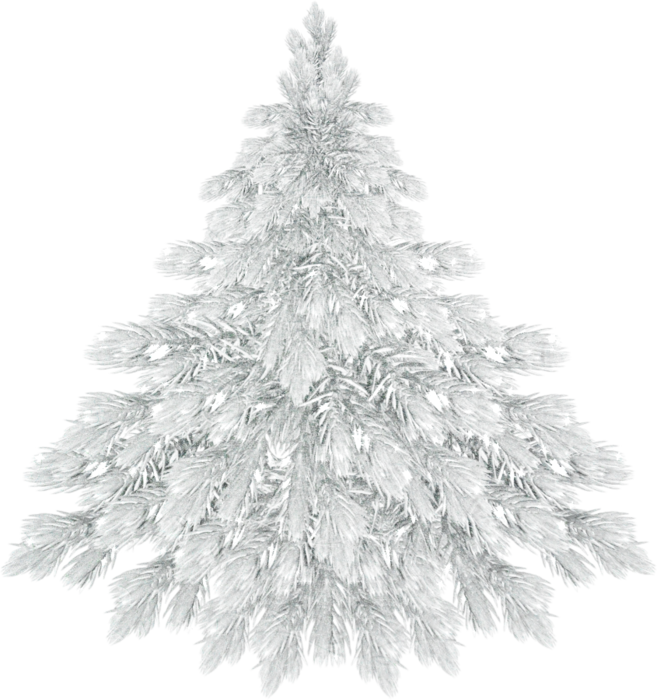 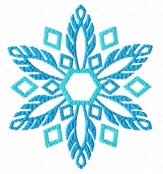 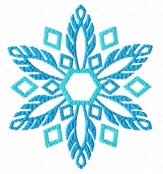 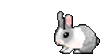 ВОЛК
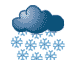 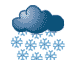 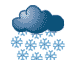 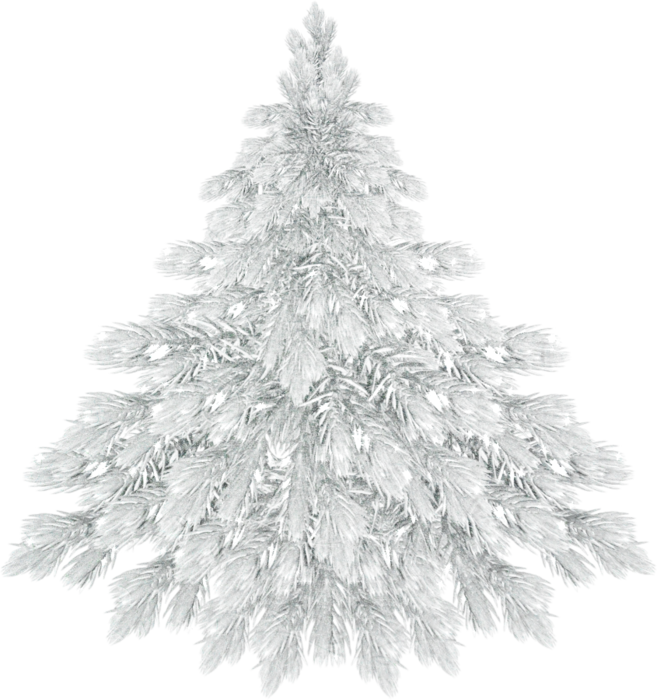 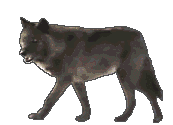 РЫЖАЯ ЛИСИЦА
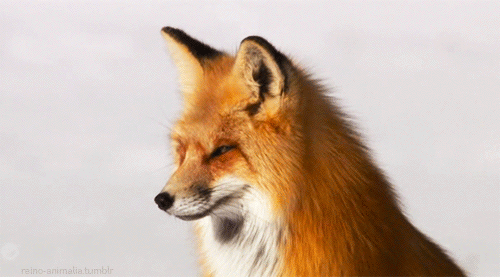 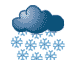 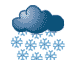 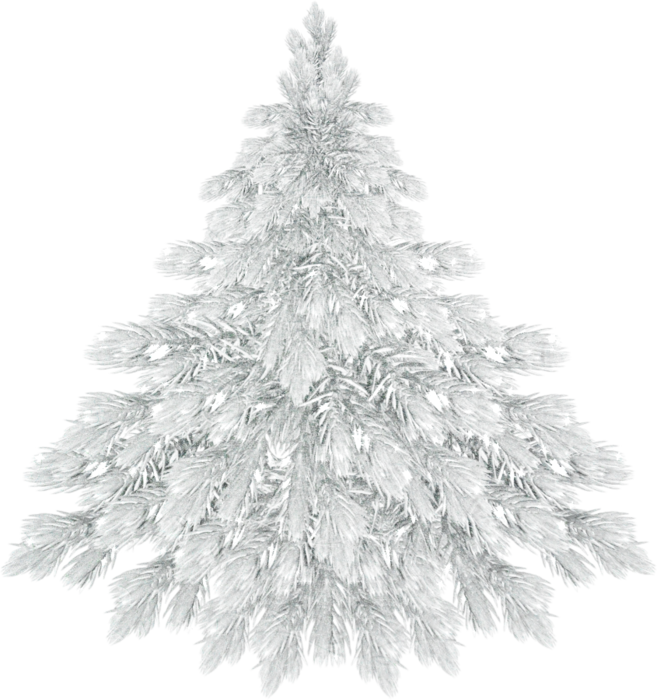 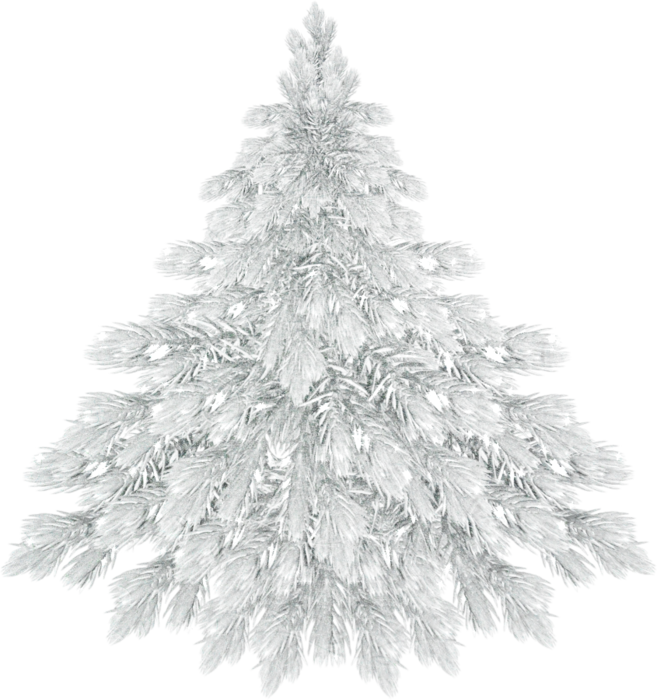 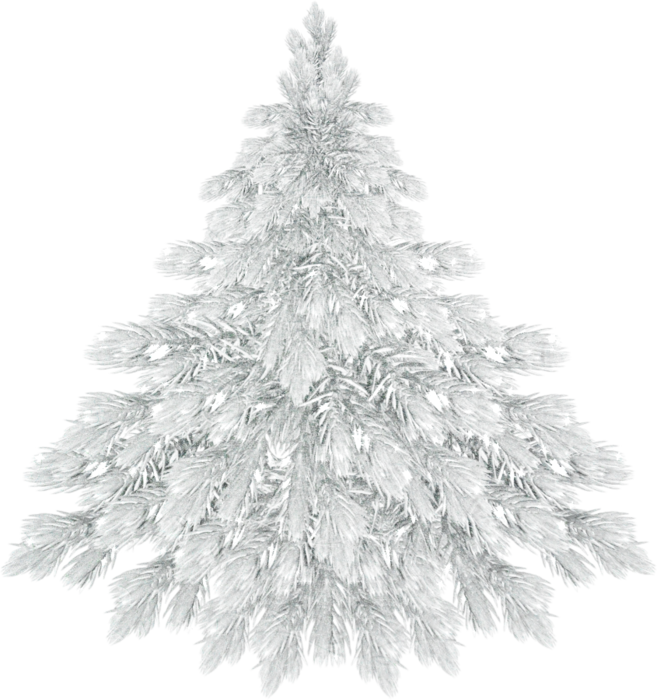 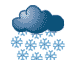 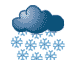 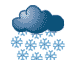 МЕДВЕДЬ
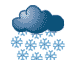 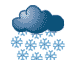 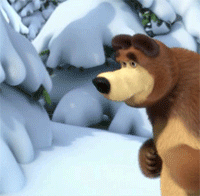 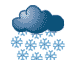 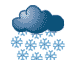 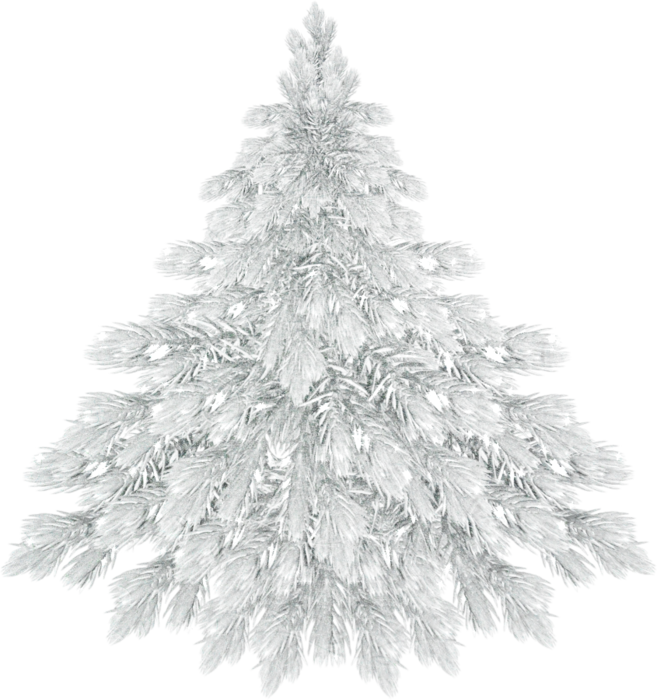 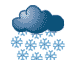 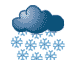 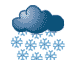 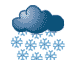 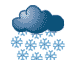 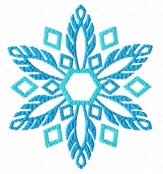 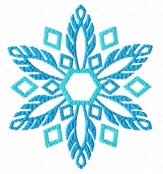 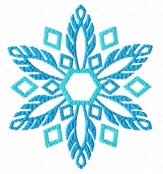 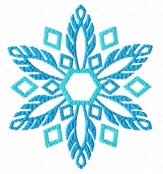 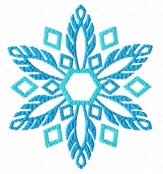 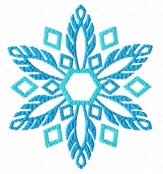 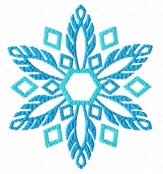 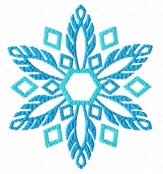 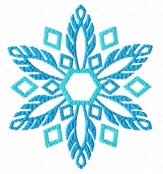 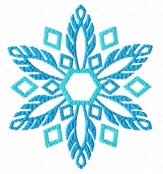 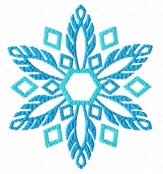 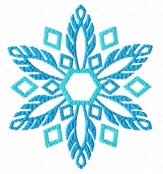 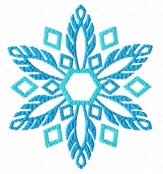 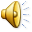 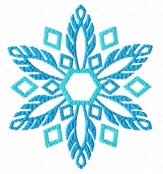 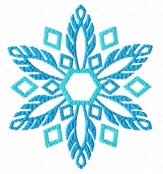 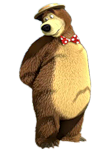 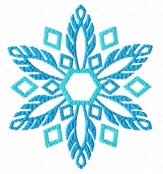 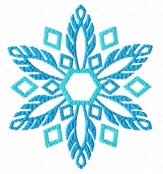 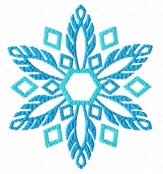 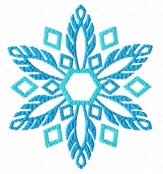 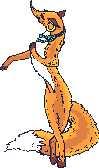 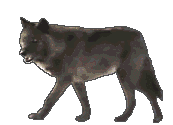 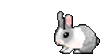 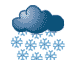 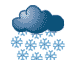 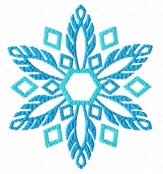 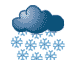 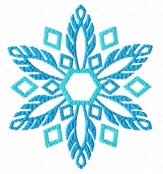 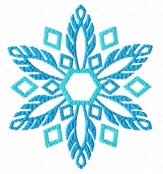 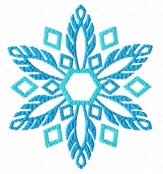 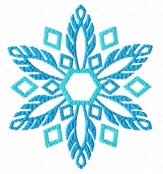 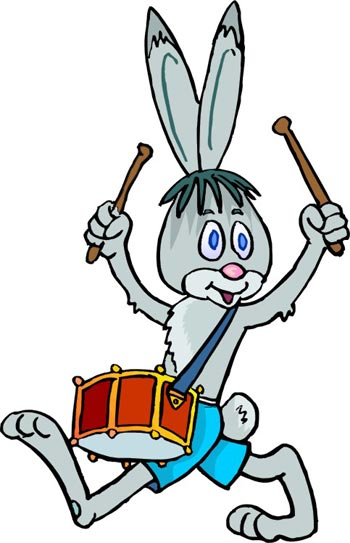 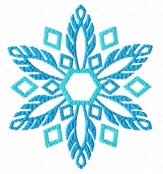 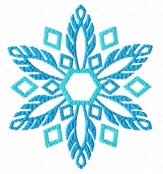 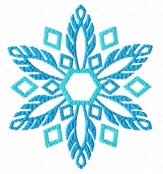 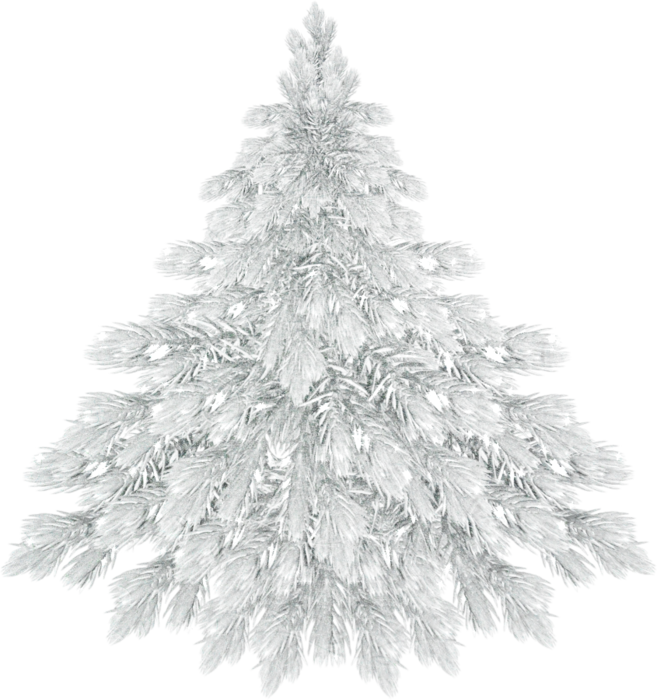 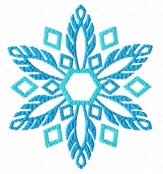 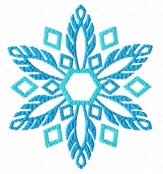 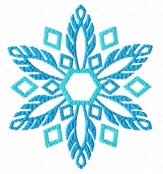 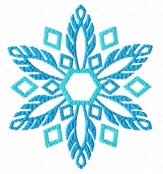 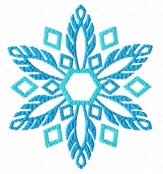 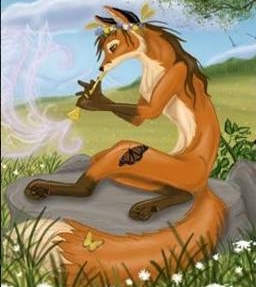 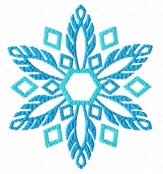 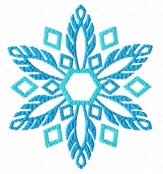 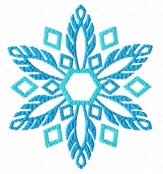 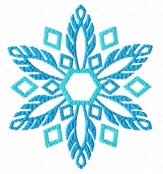 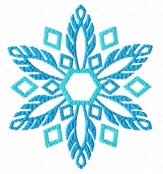 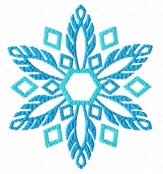 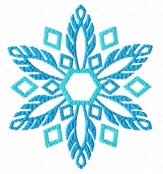 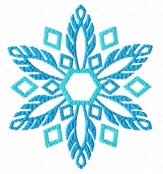 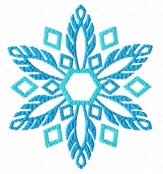 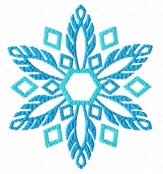 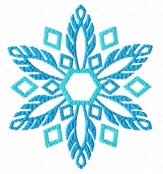 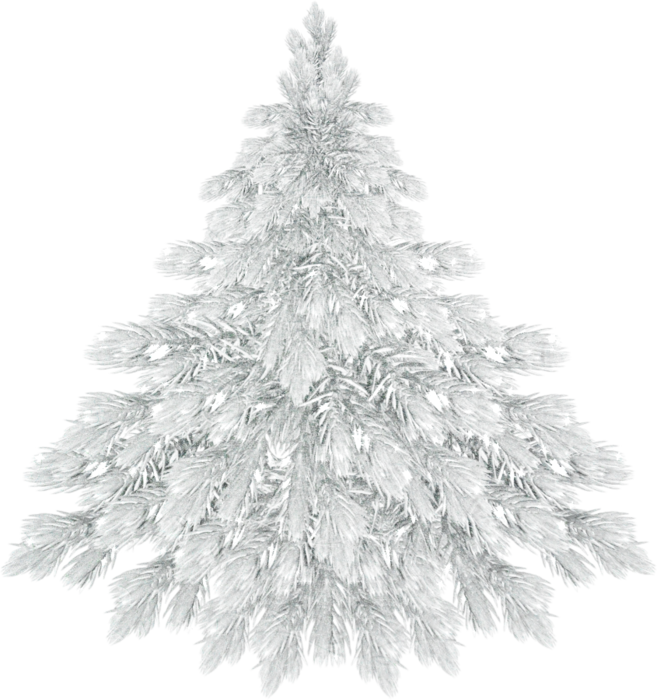 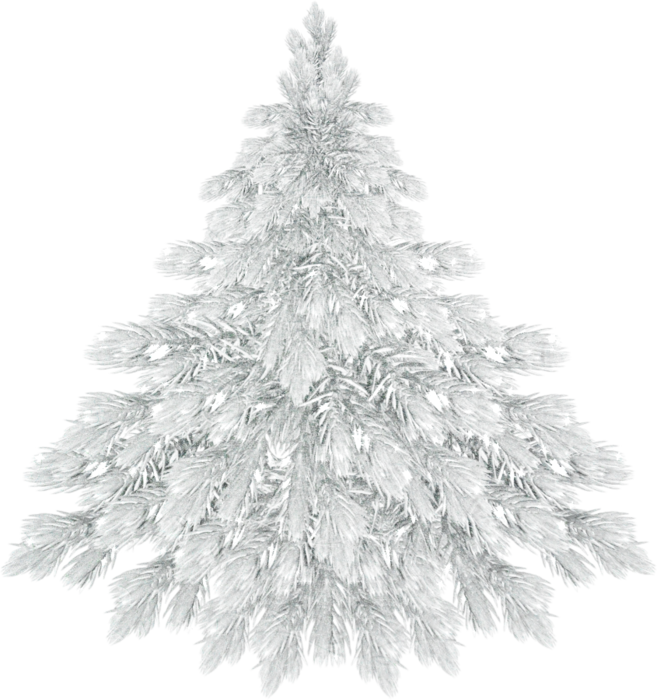 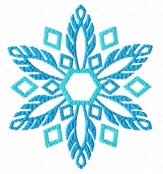 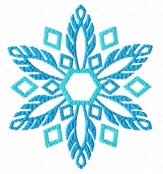 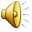 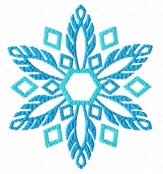 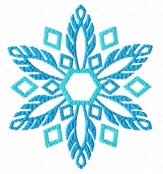 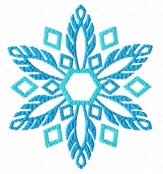 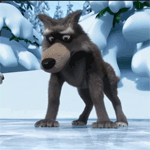 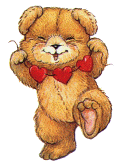 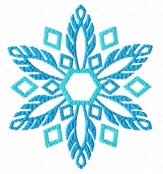 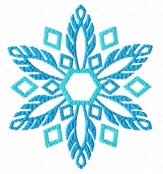 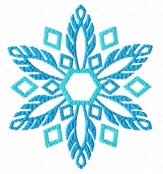 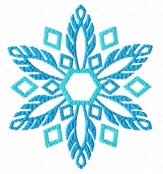 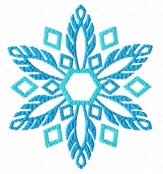 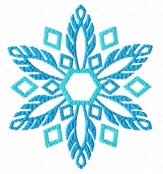 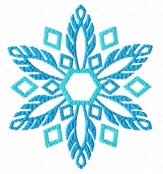 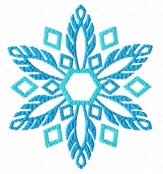 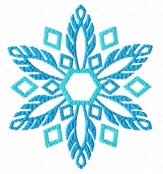 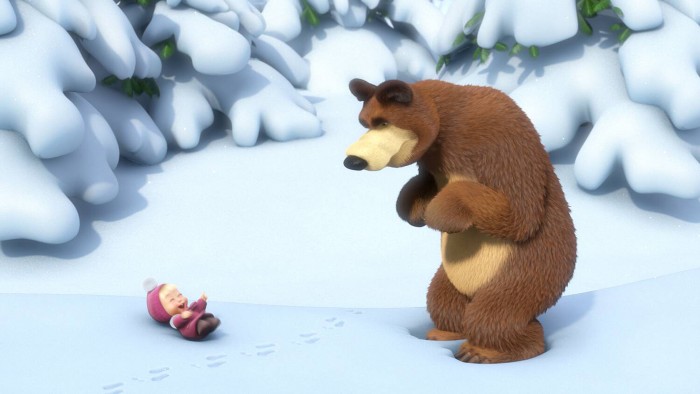 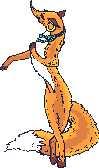 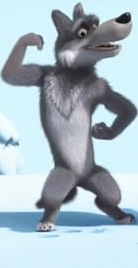 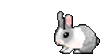